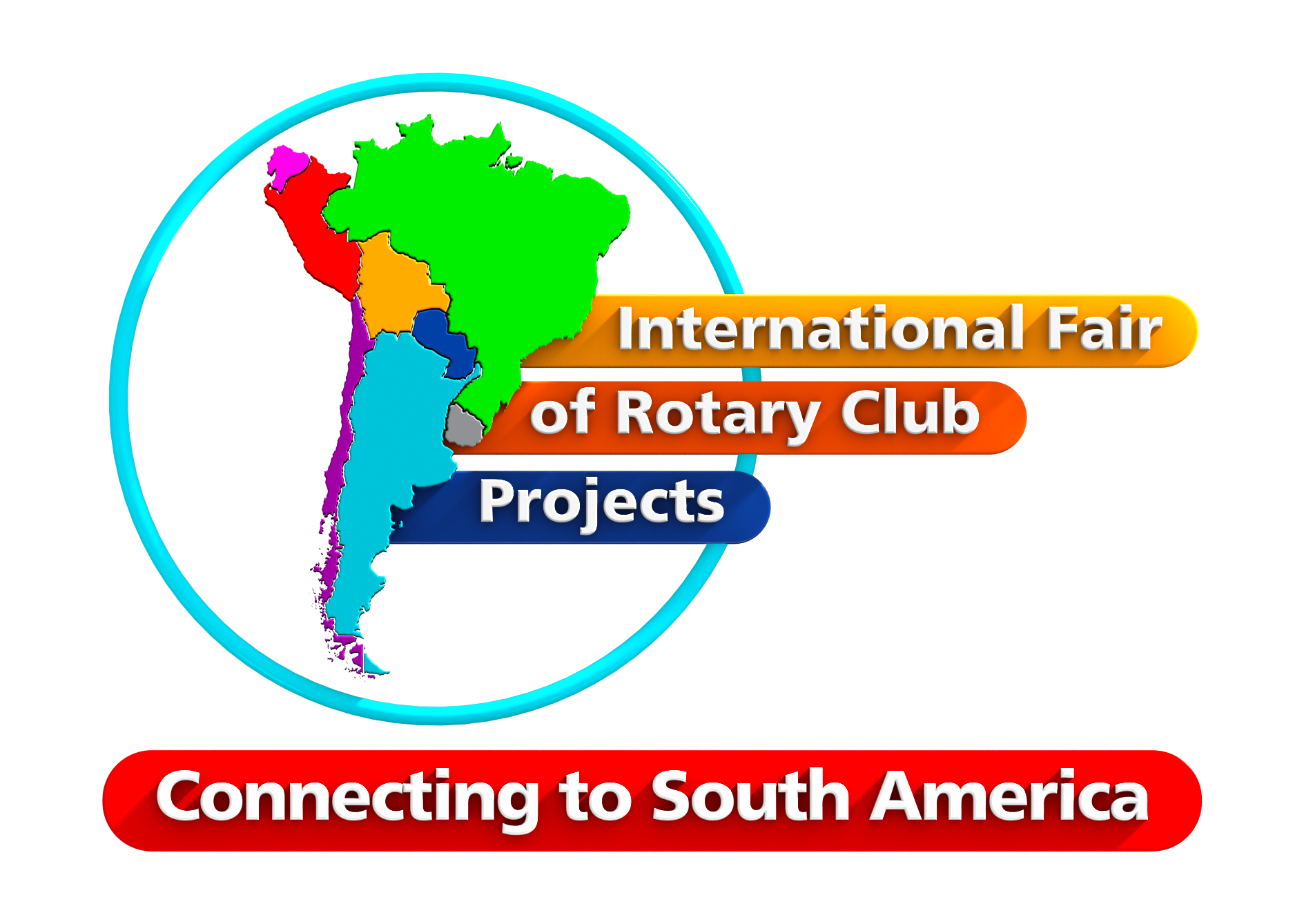 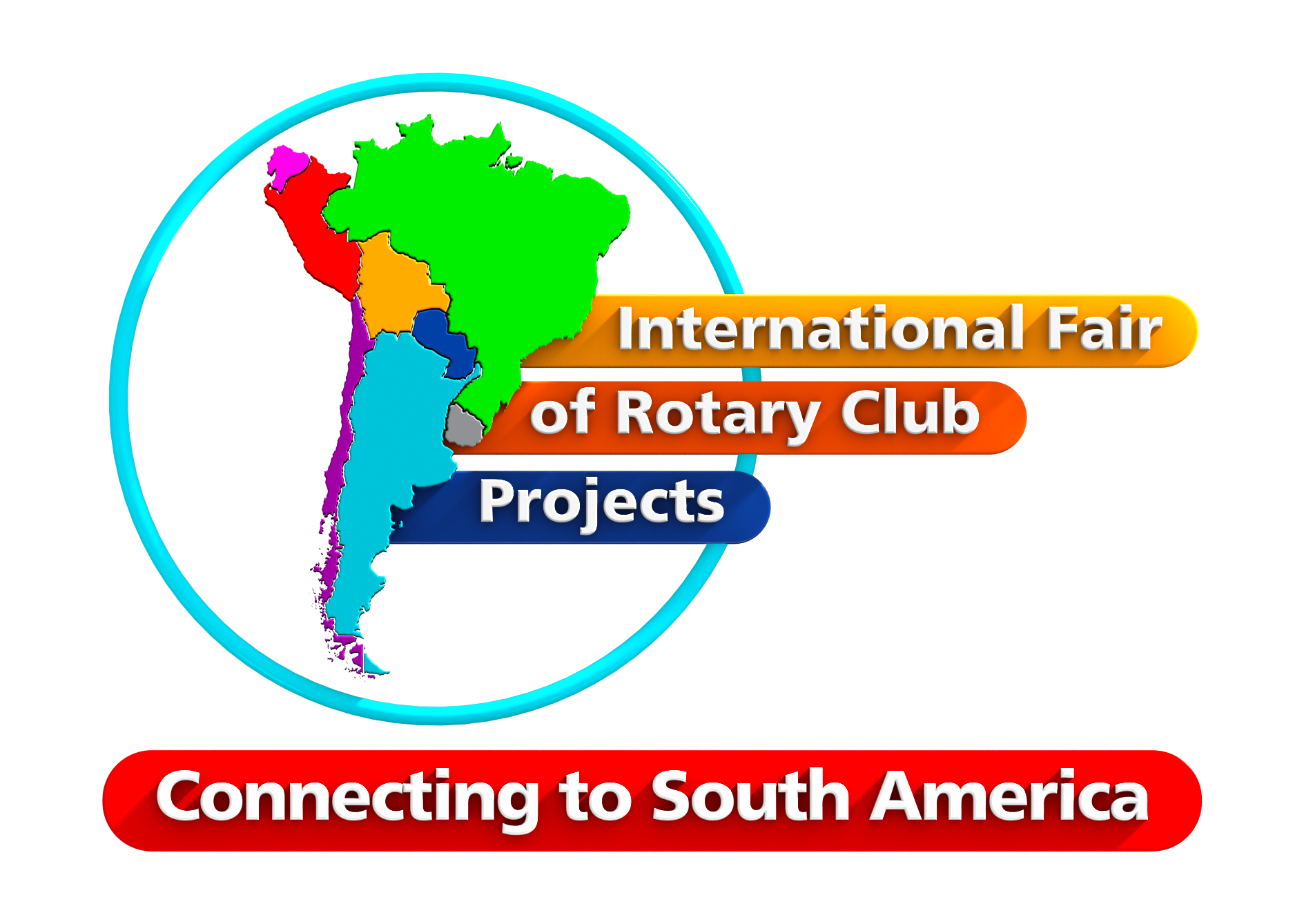 Título de Proyecto
Agrega un subtitulo
Lugar del Proyecto:
Rotary Club Anfitrión:
Area de enfoque:
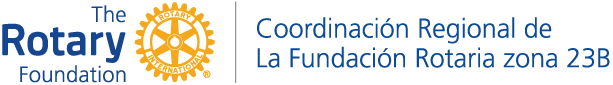 www.rotaryprojectsfair.org
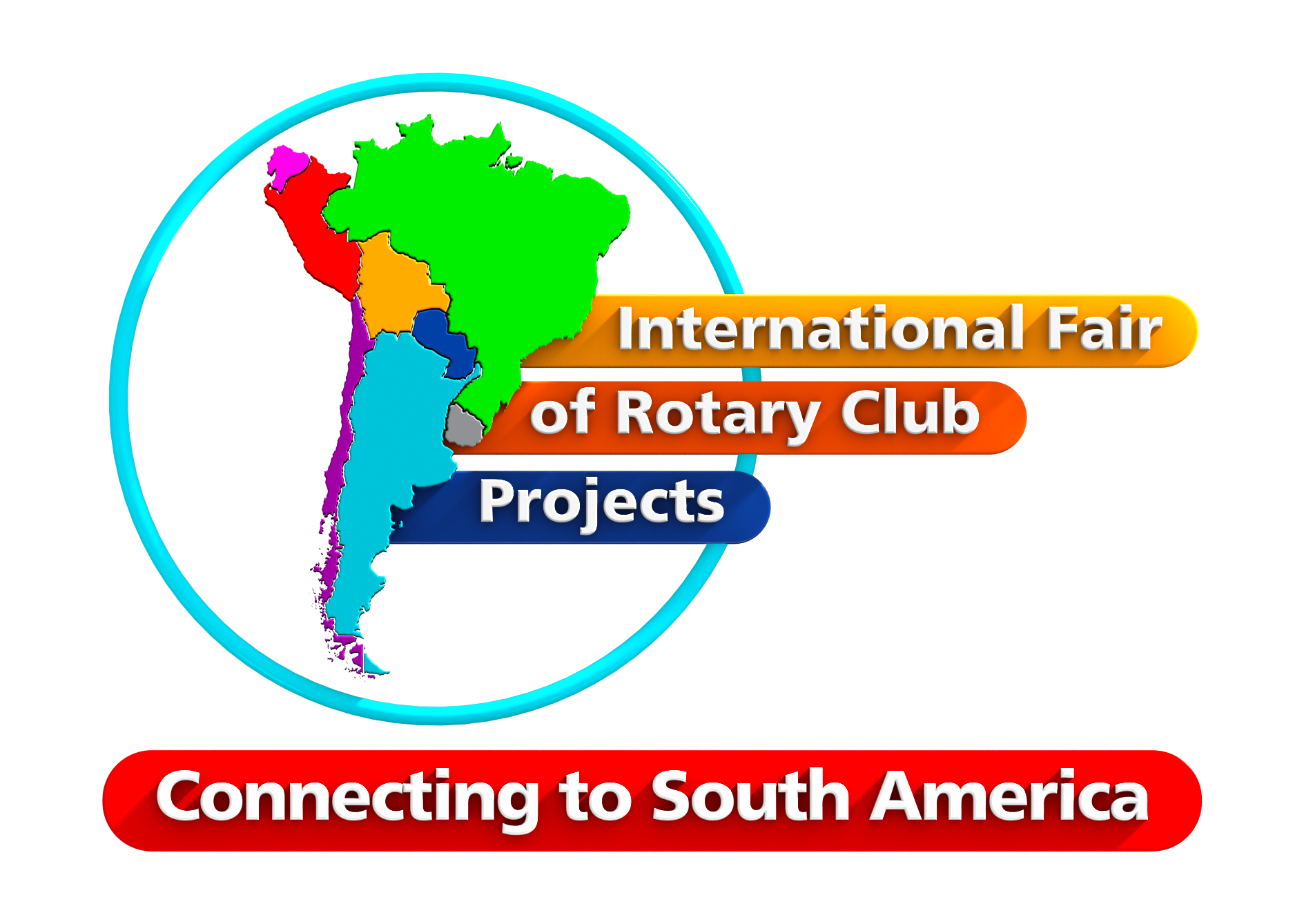 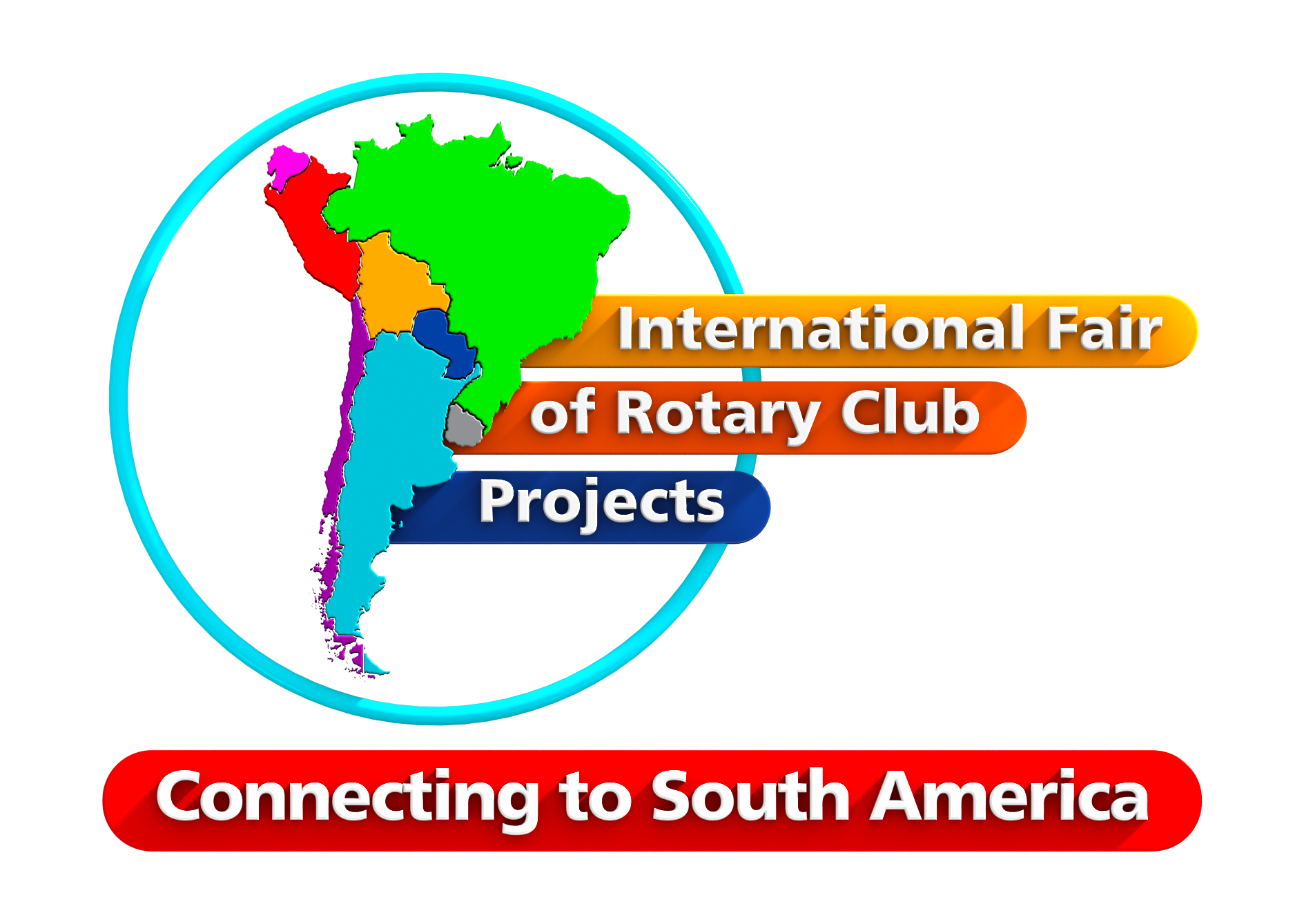 Objetivos
Primarios
Agrega subtítulos
Detalle lo mas claro y conciso que prentende lograr con la ejecución de este proyecto
Modern And Elegant Style
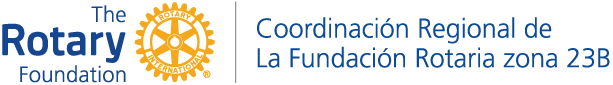 www.rotaryprojectsfair.org
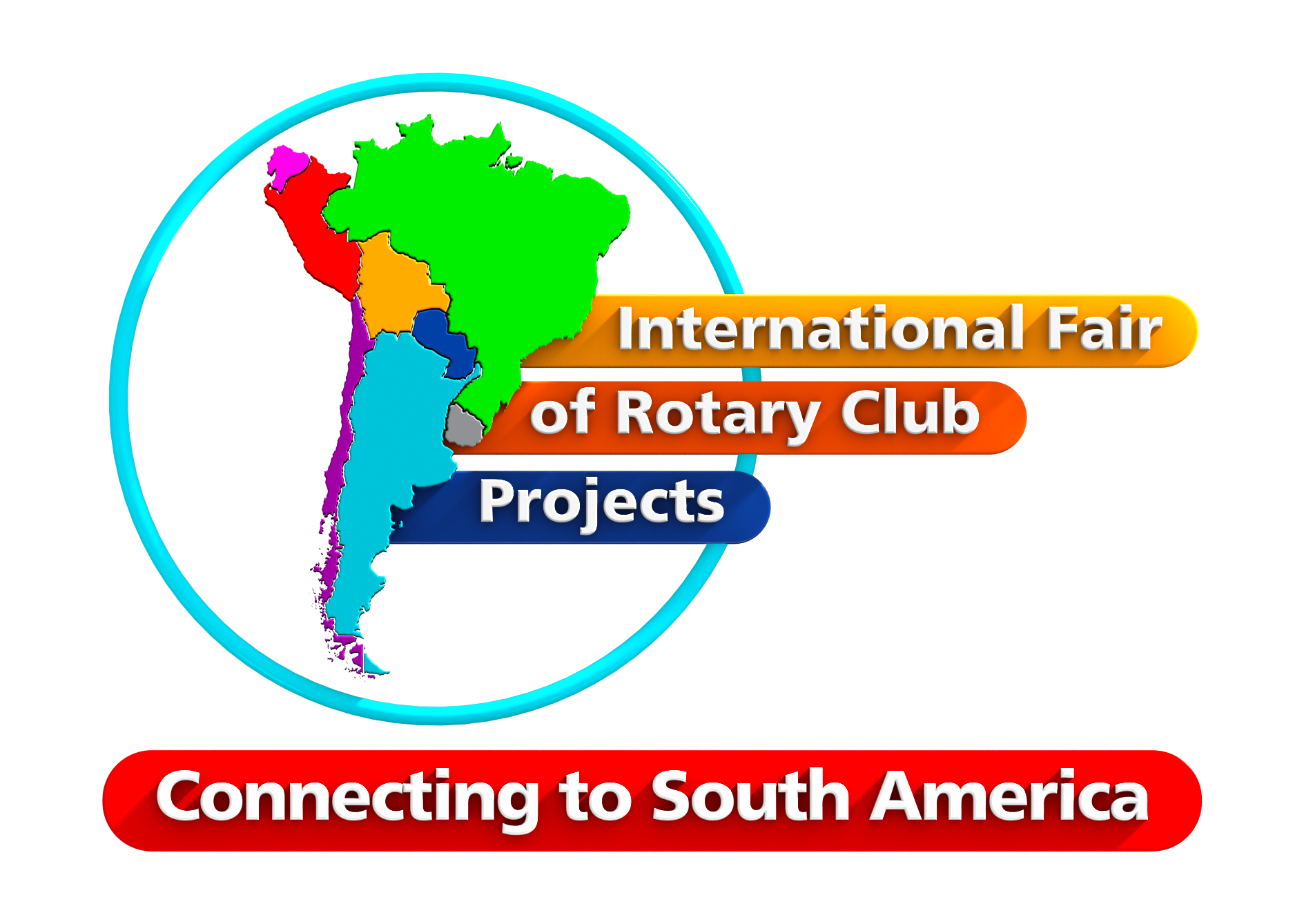 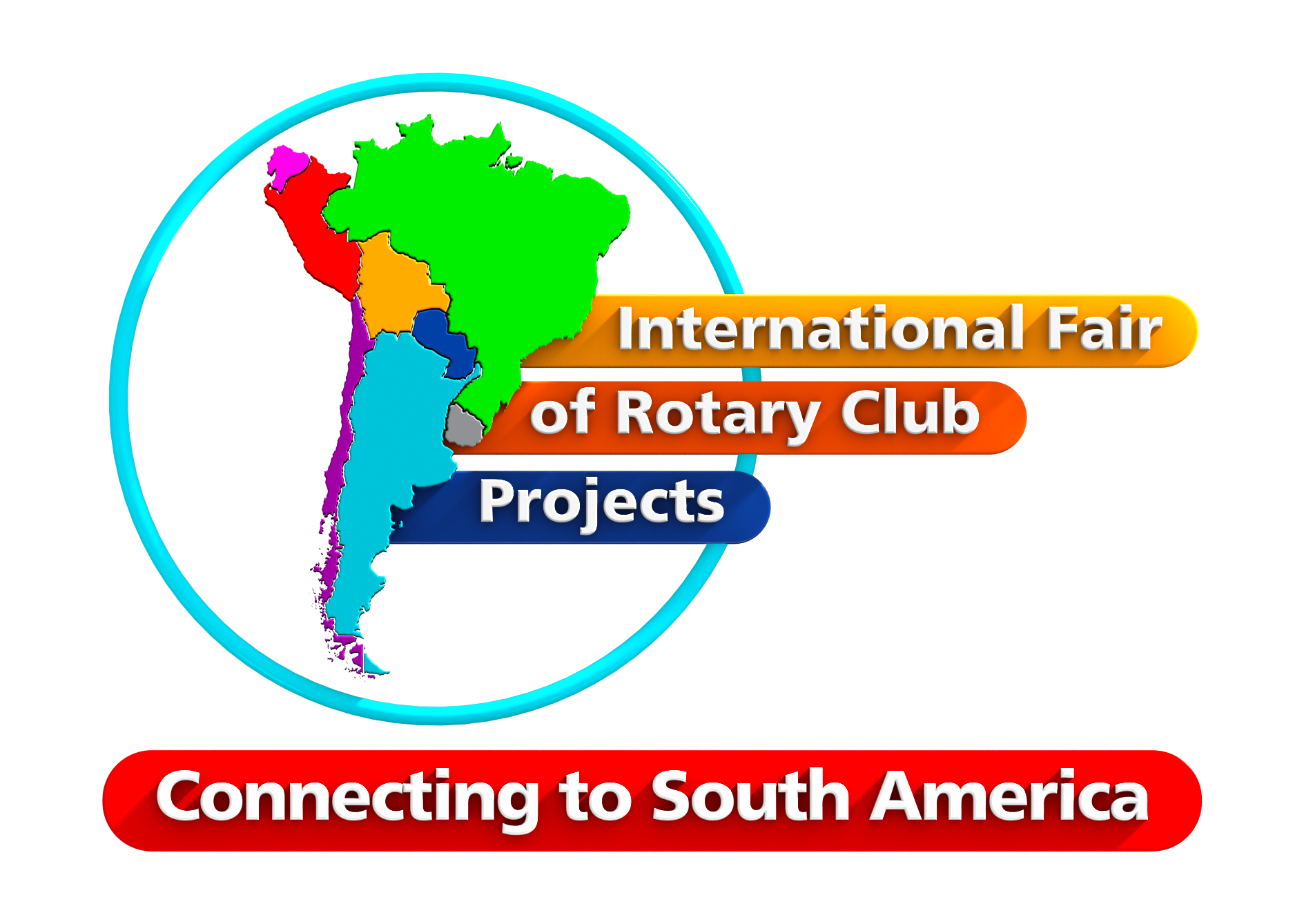 Video 
Ilustrativo
Lamina OPCIONAL
El video no debe tener mas de 1 minuto
Debe ser breve conciso y mostrar el problema lo
mas claro posible
* Si necesita detallas mas use otra lamina
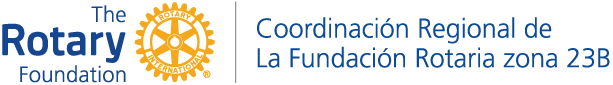 www.rotaryprojectsfair.org
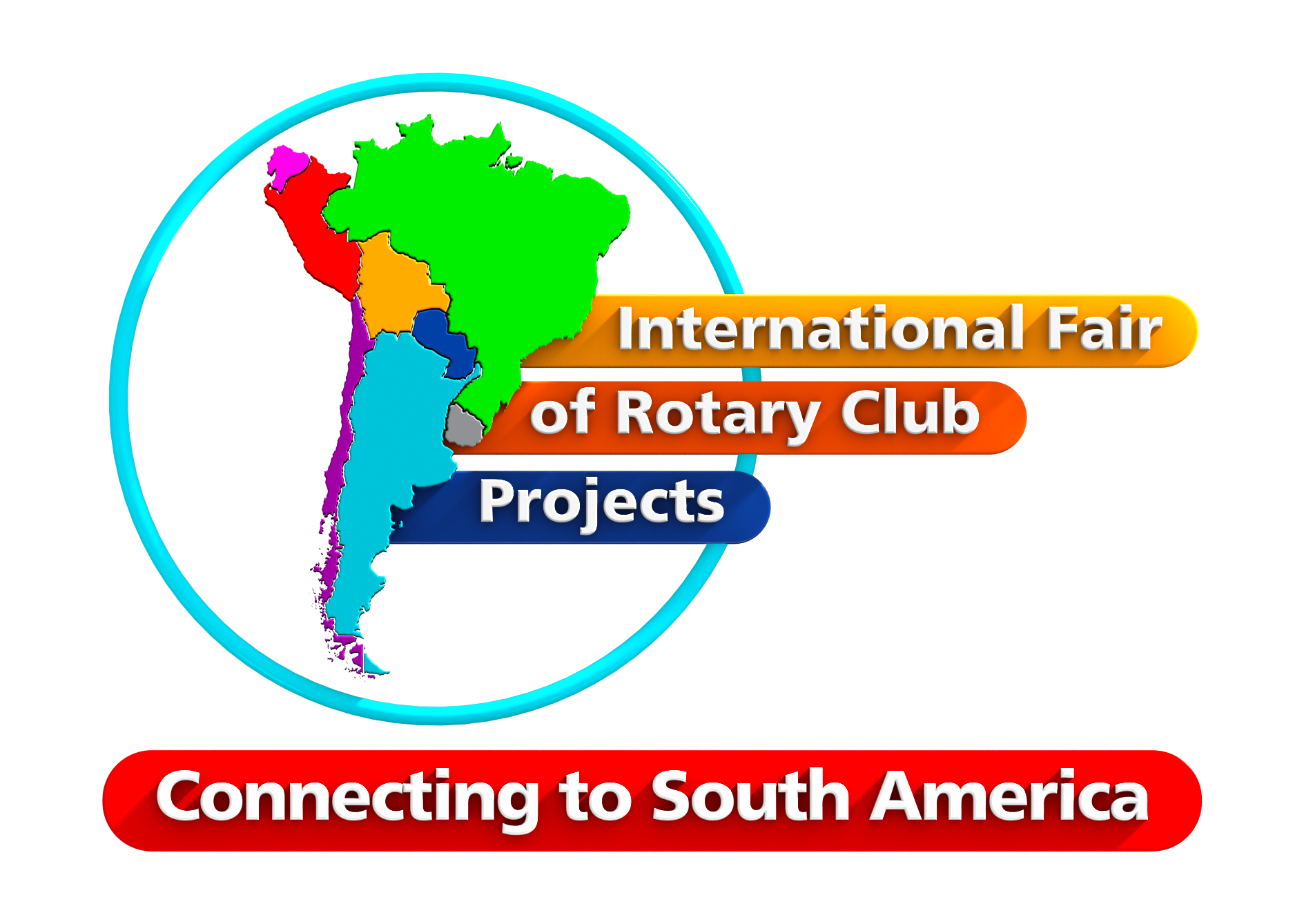 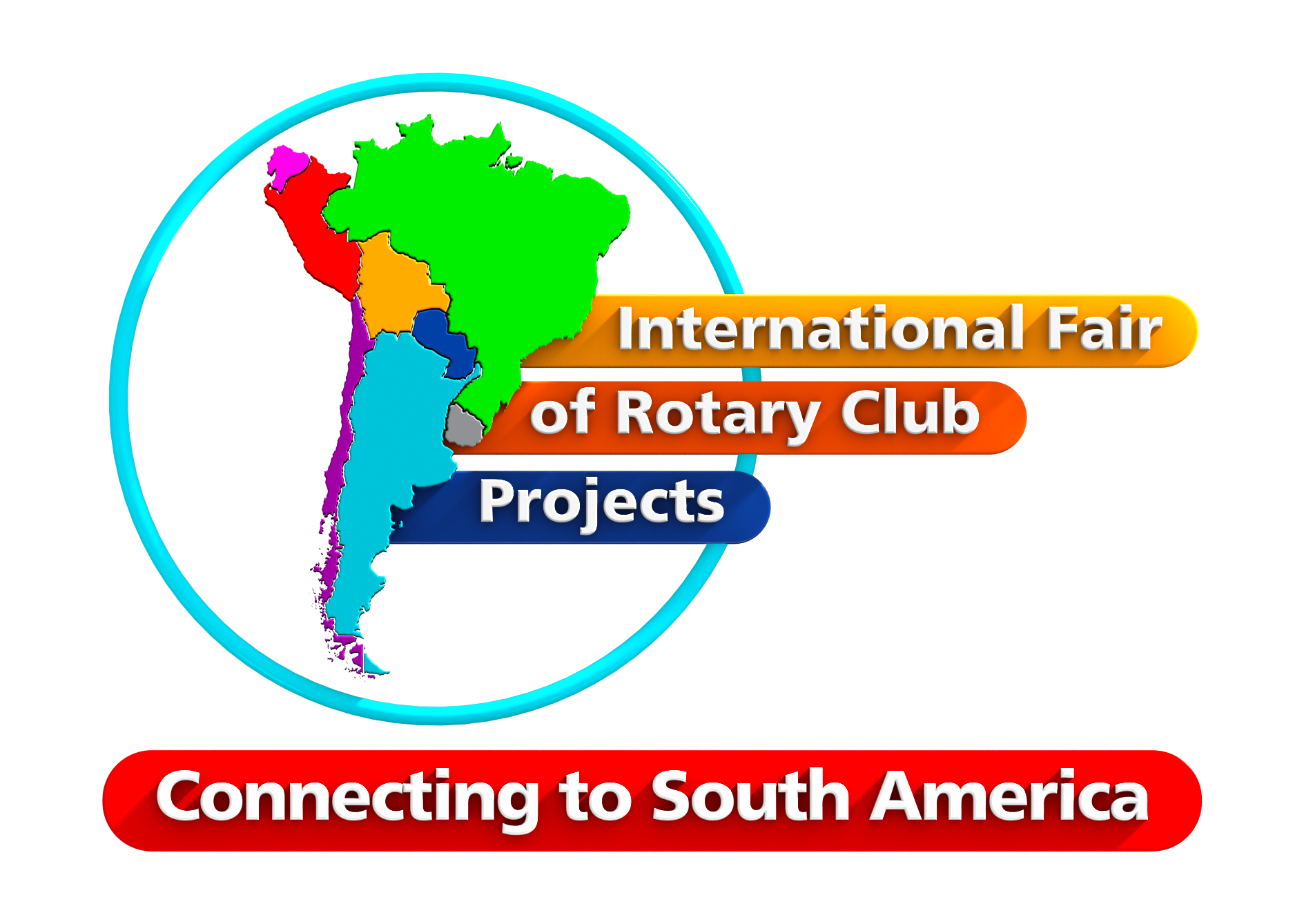 Actividades del
proyecto
Tristique nulla aliquet enim tortor at auctor urna nunc id Maecenas accumsan
Actividad 01
Detalle las actividades que realizarán en el Proyecto para lograr el objetivo propuesto, puede ser mas de una actividad, imortante poner fotos los mas parecida a lo que va a la actividad propuesta (*)
Tristique nulla aliquet enim tortor at auctor urna nunc id Maecenas accumsan
Actividad 02
Tristique nulla aliquet enim tortor at auctor urna nunc id Maecenas accumsan
Detalle las actividades que realizarán en el Proyecto para lograr el objetivo propuesto
* Si necesita detallas mas actividades use otra lamina
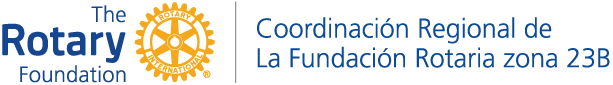 www.rotaryprojectsfair.org
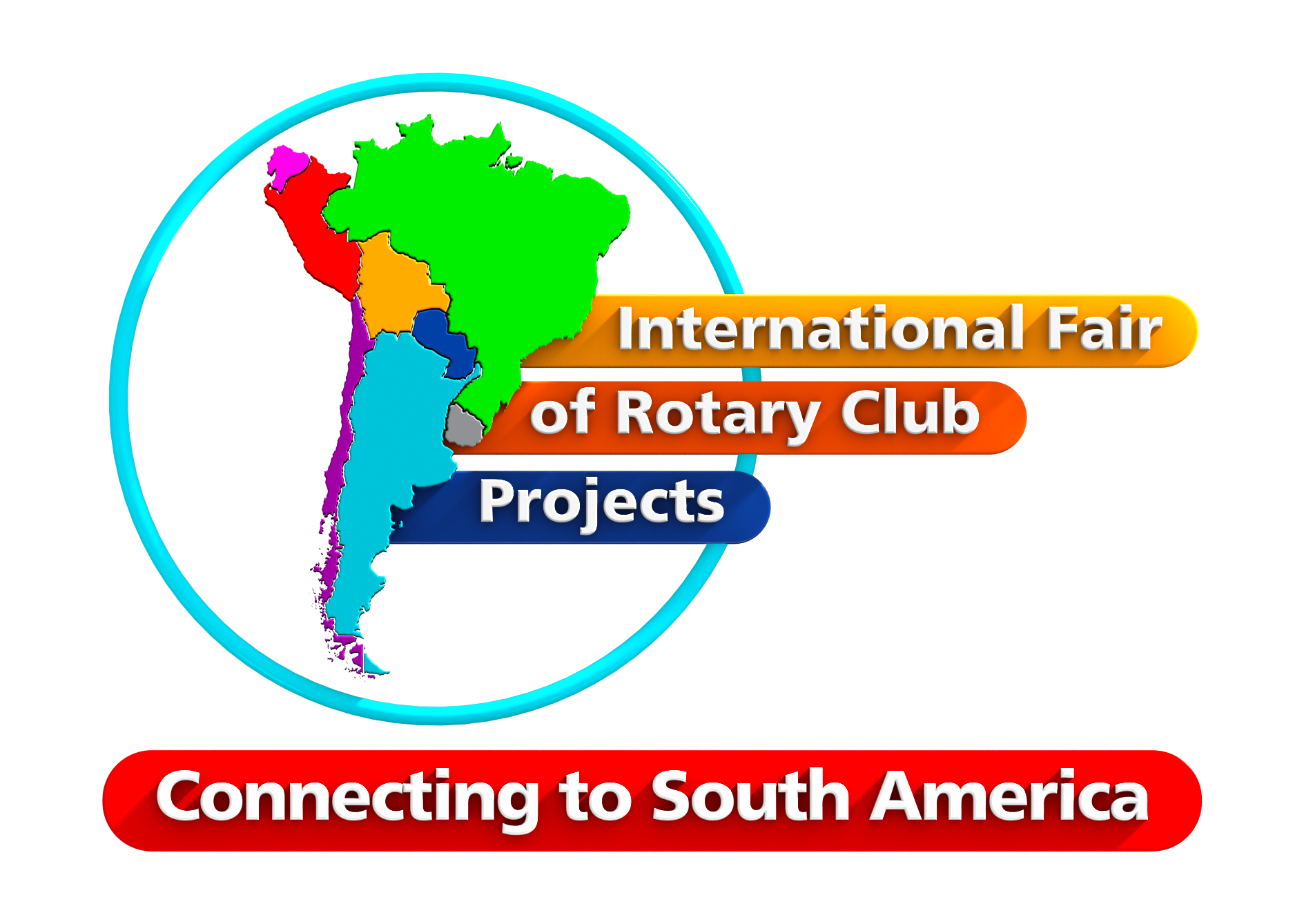 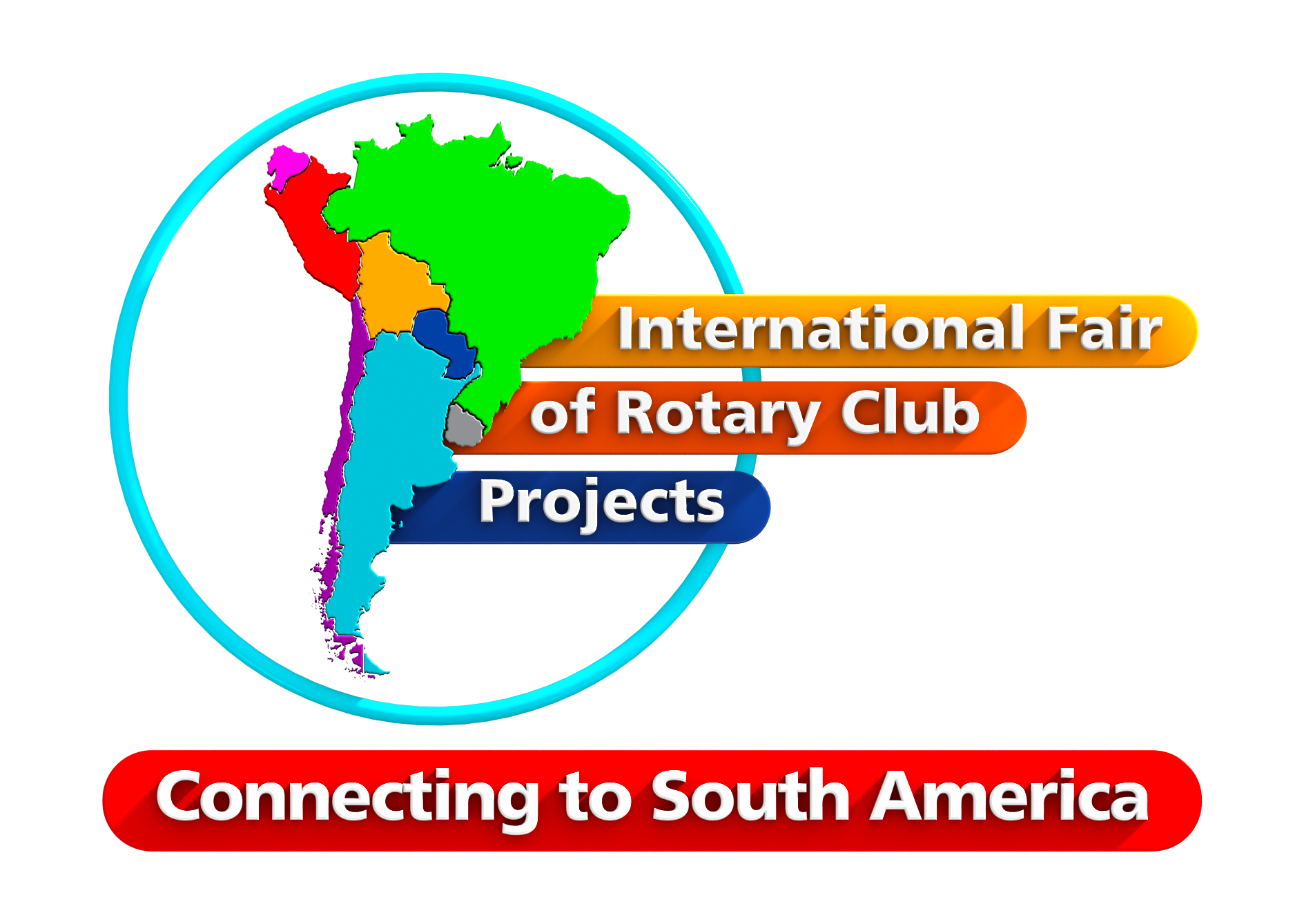 Fondos
& Presupuesto
Tristique nulla aliquet enim tortor at auctor urna nunc id Maecenas accumsan
Agrega un subtítulo (no es indispensable)
Detalle claramente presu[uesto que tiene y los fondos con los que cuenta el Proyecto ya sea en aporte del Club Pagrocinador, FDD (FDUC) y tambien los fondso de otros Clubes y/o Distrito que apoyan este Proyecto. 
Es IMPORTANTE mostrar que le Club aporta dinero y el Disitrito FDD (FDUC). 
Si bien no es determinante o requisite para presenter el Proyecto en la Feria, es importante a la hora de buscar apoyos de Clubes de USA y EUROPA.
Tristique nulla aliquet enim tortor at auctor urna nunc id Maecenas accumsan
Tristique nulla aliquet enim tortor at auctor urna nunc id Maecenas accumsan
* Si necesita detallar mas use otra lamina
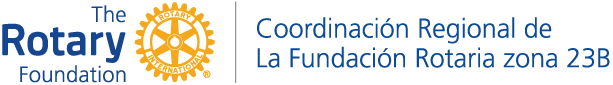 www.rotaryprojectsfair.org
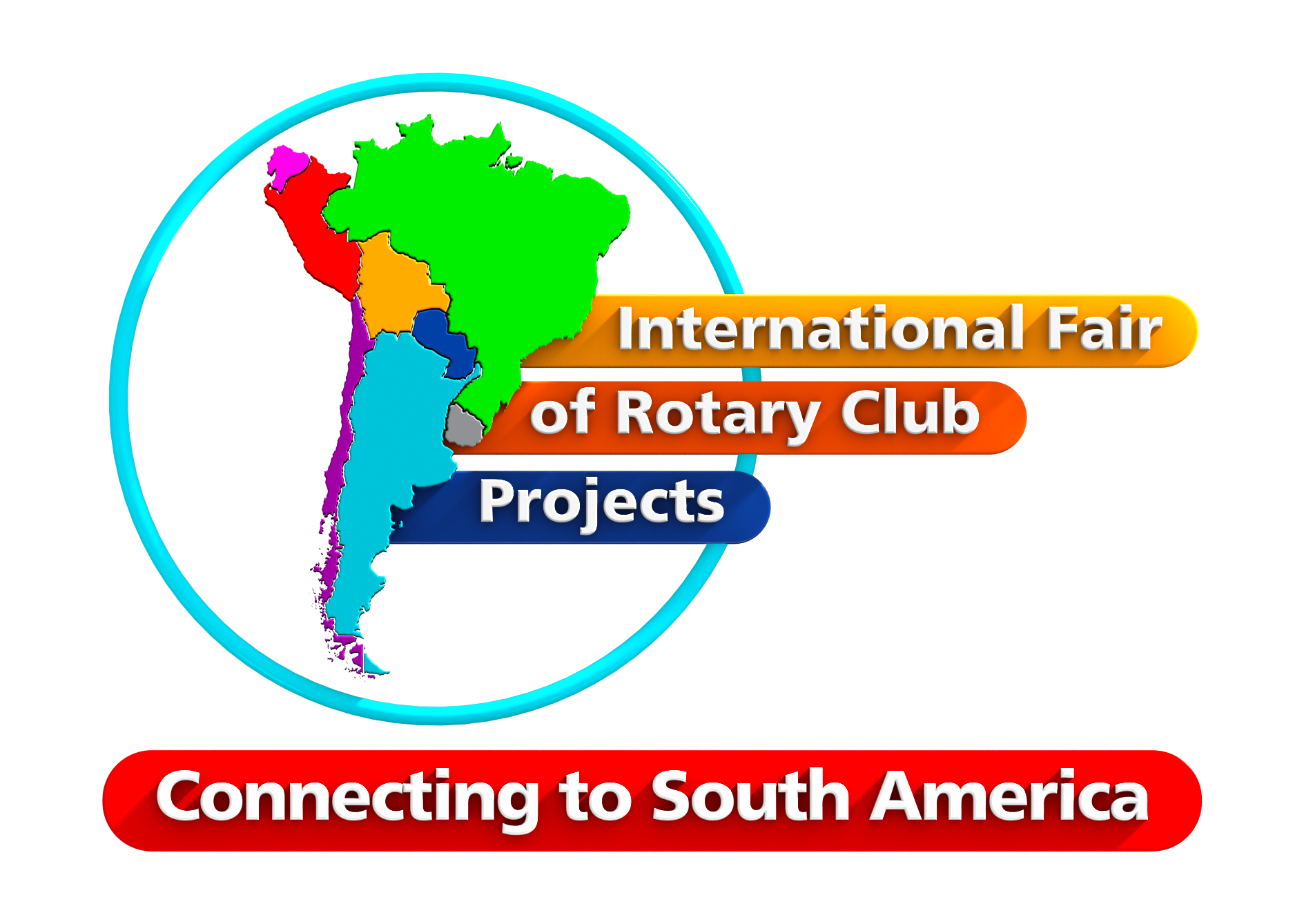 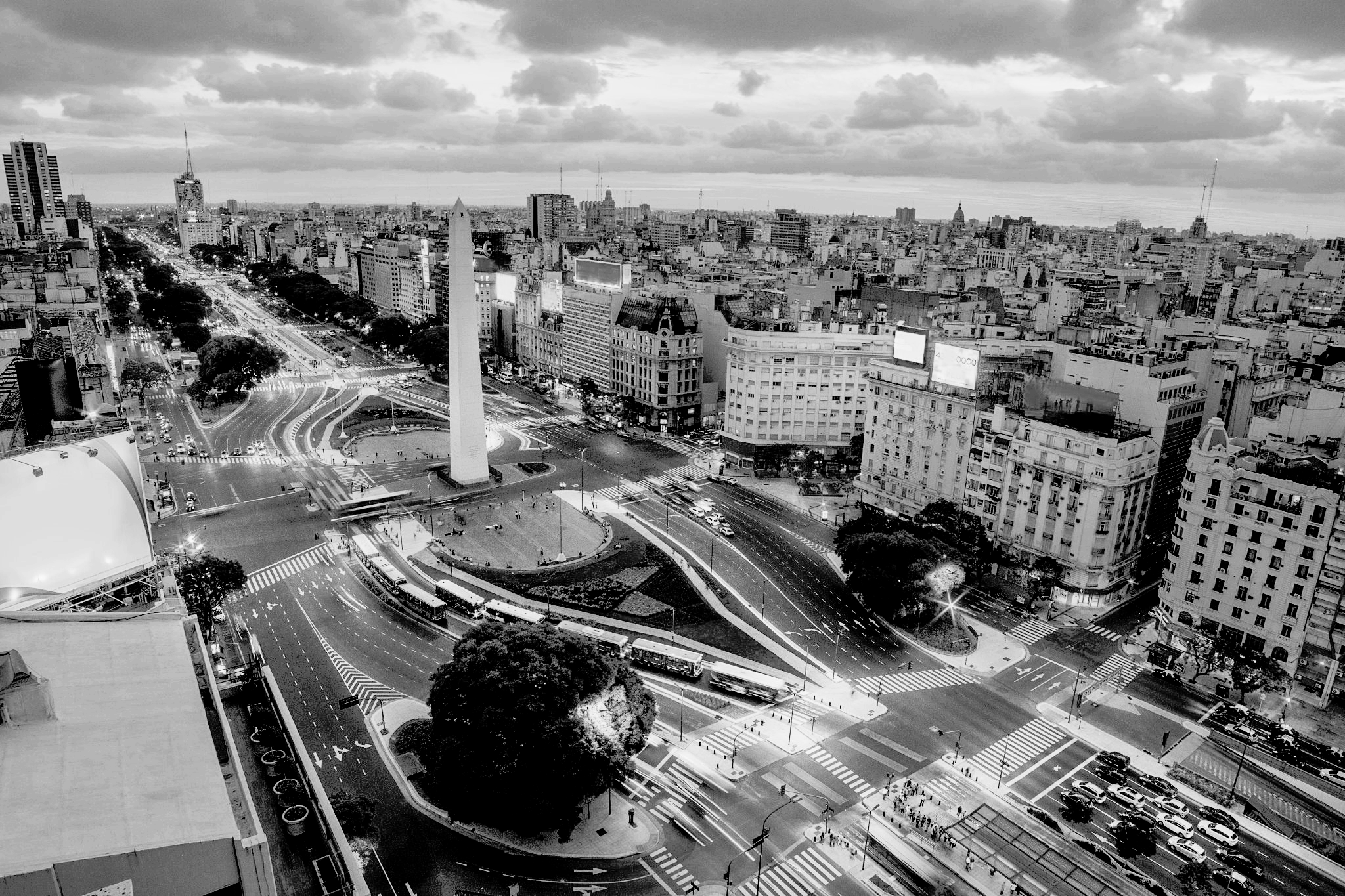 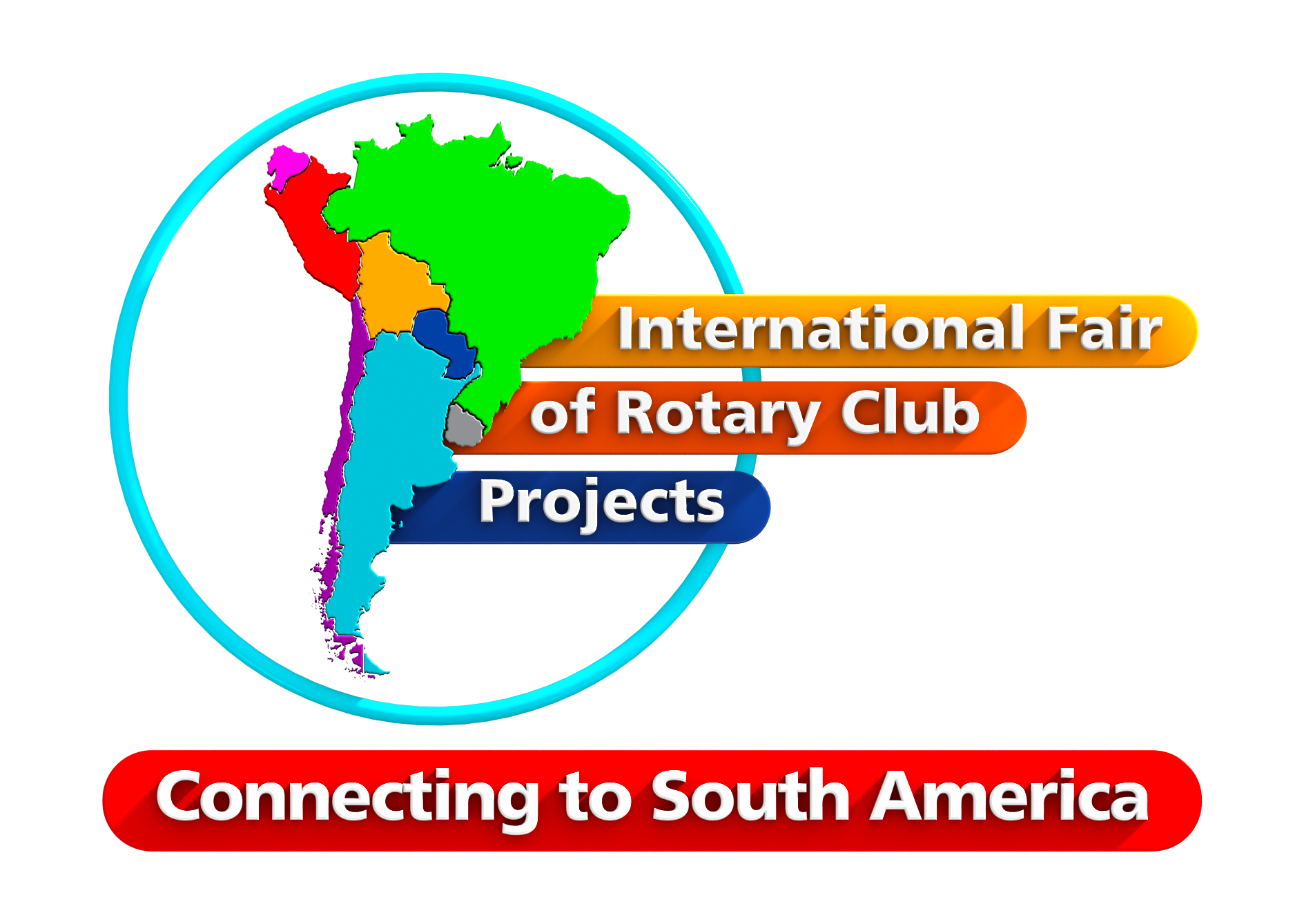 Resultados
Esperados
Meta 02
Meta 01
Detalle la Metas propuestas una vez concluido el proyecto
Detalle la Metas propuestas una vez concluido el proyecto
Meta 03
Meta 04
Detalle la Metas propuestas una vez concluido el proyecto
Detalle la Metas propuestas una vez concluido el proyecto
* Si necesita detallar mas use otra lamina
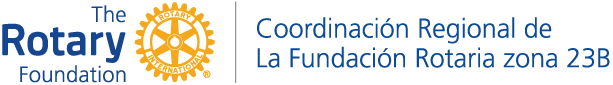 www.rotaryprojectsfair.org
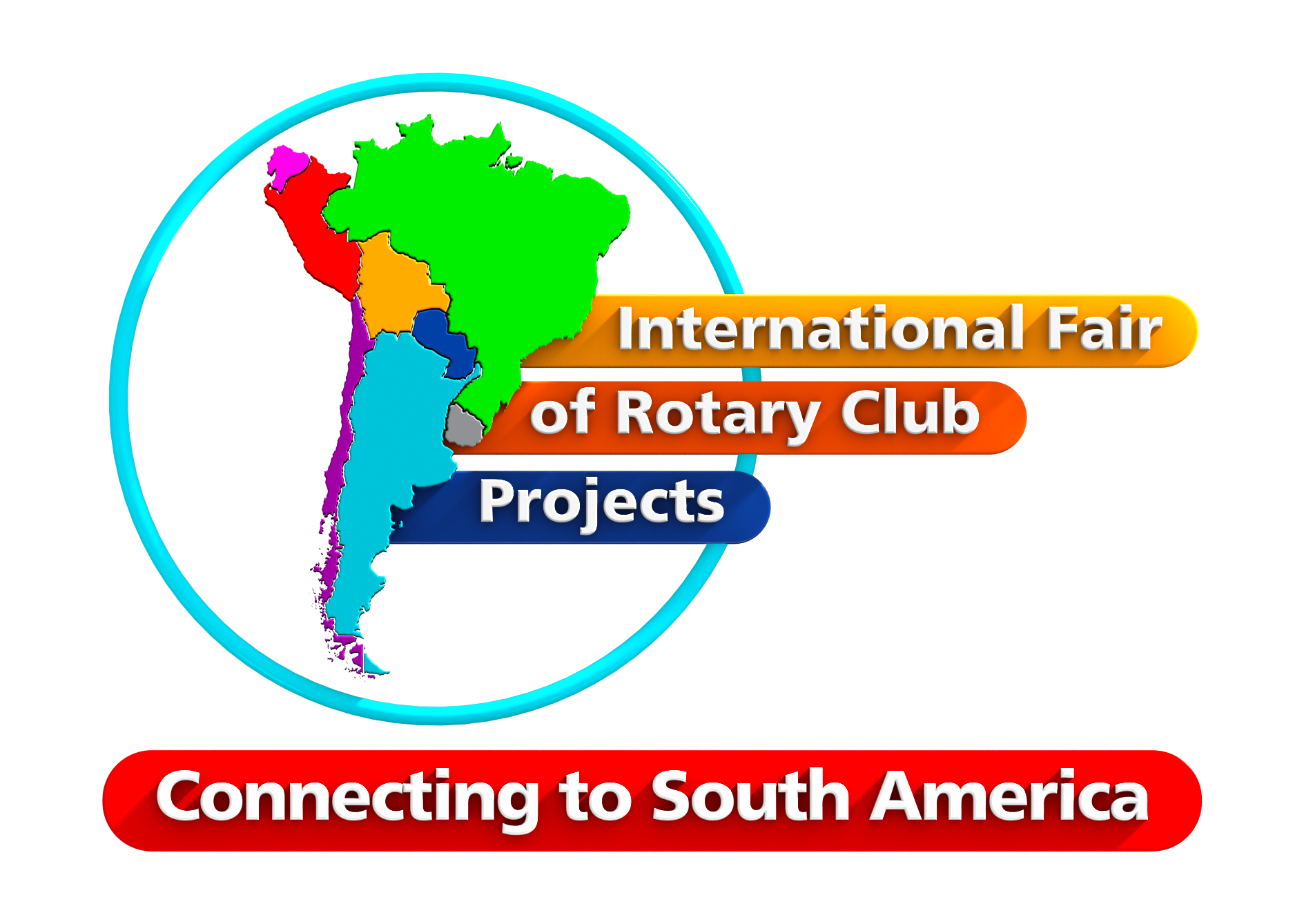 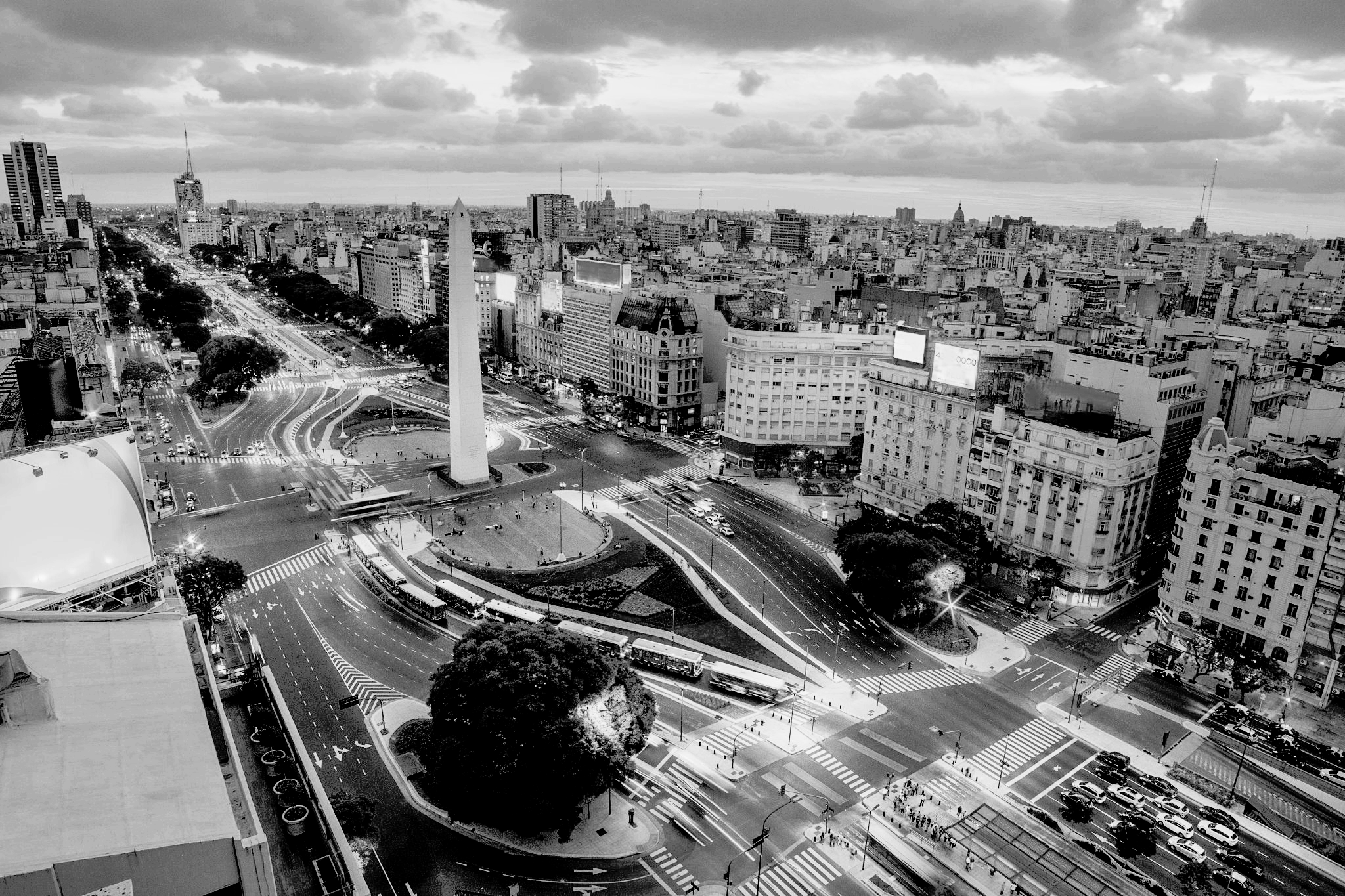 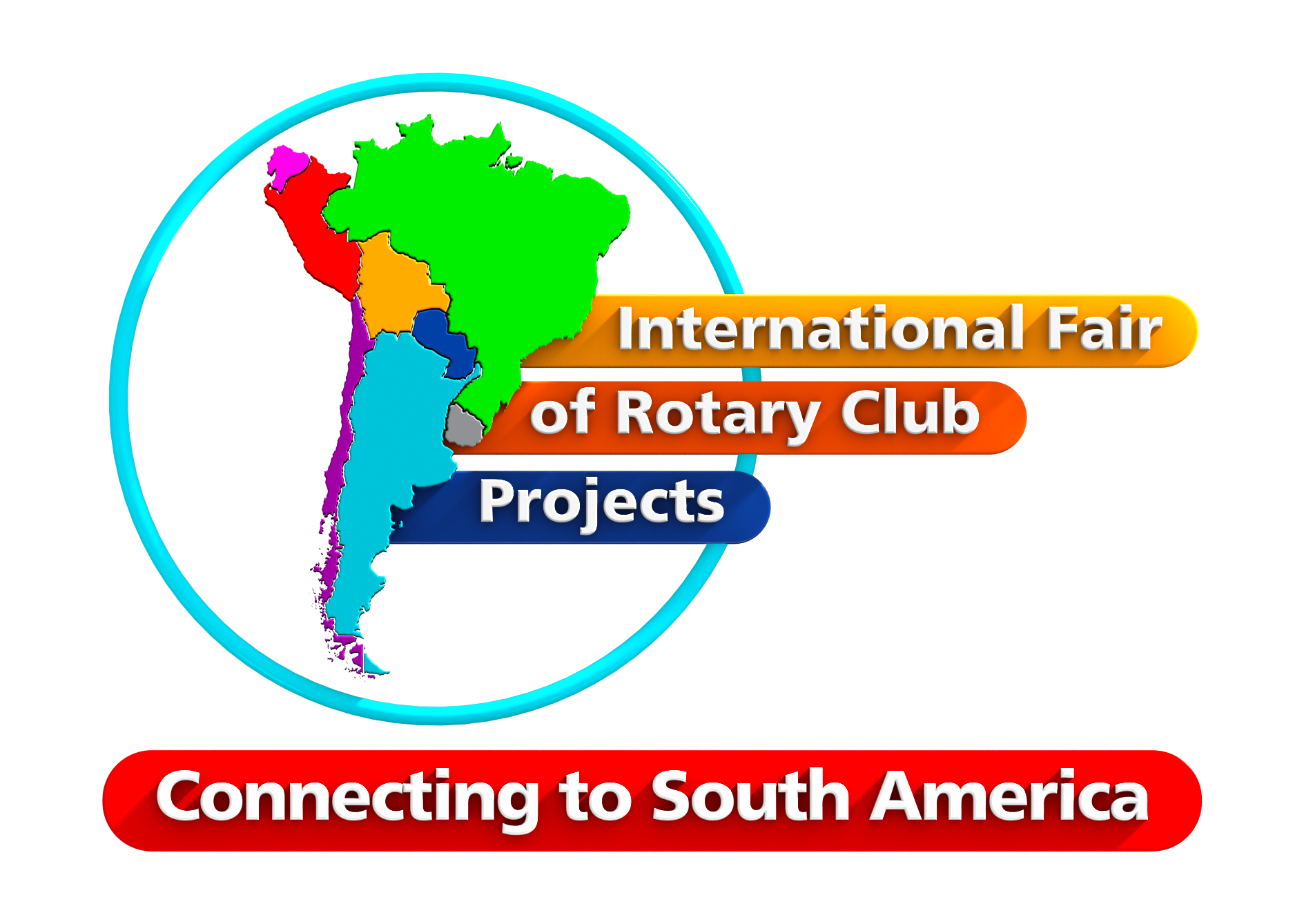 Gracias
Datos del Contacto del proyecto
- Nombre del Contacto
- Teléfono (whatssap)
- Dirección de Correo
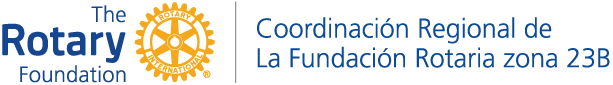 www.rotaryprojectsfair.org